TRƯỜNG TIỂU HỌC PHÚC LỢI
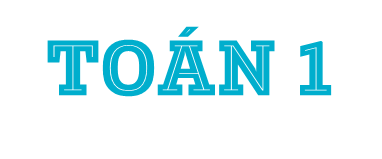 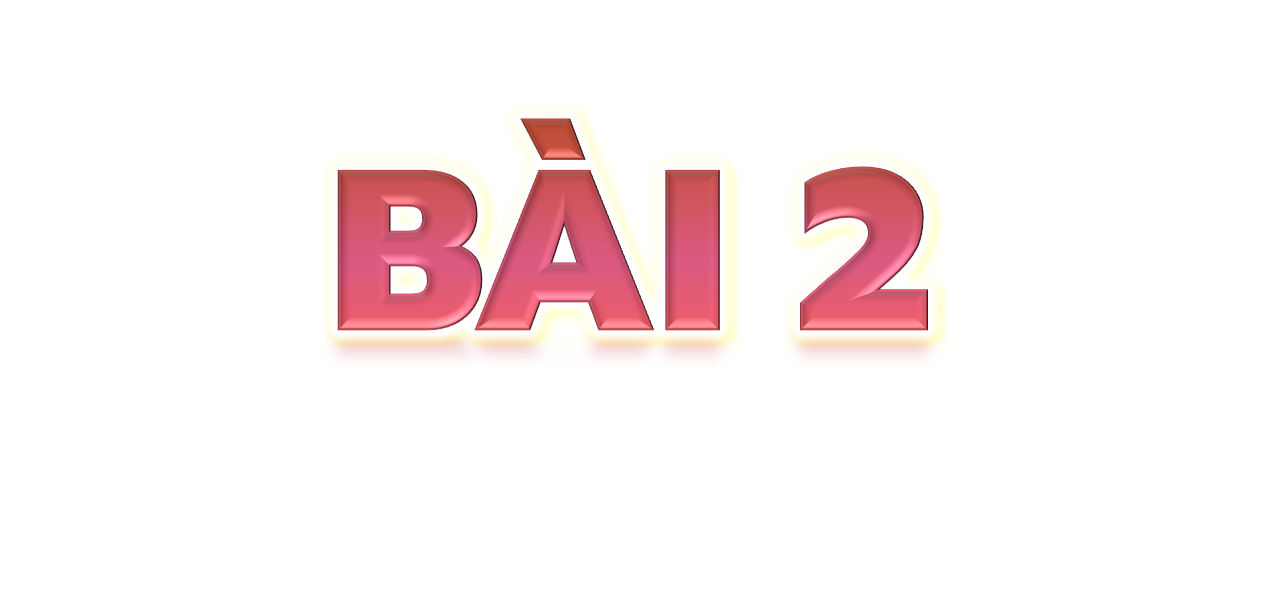 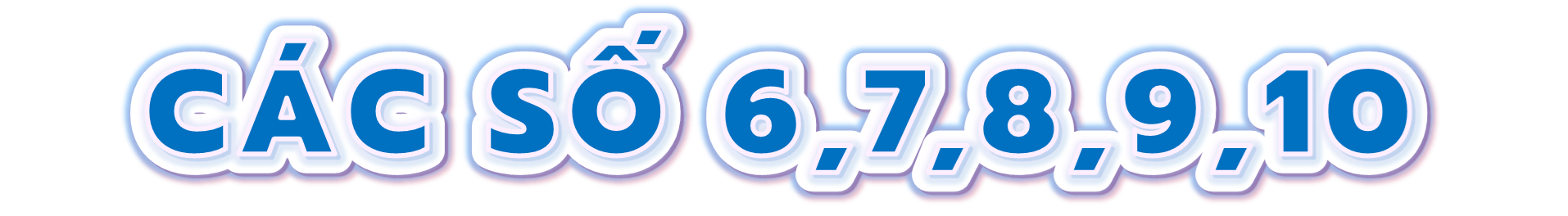 TIẾT 3
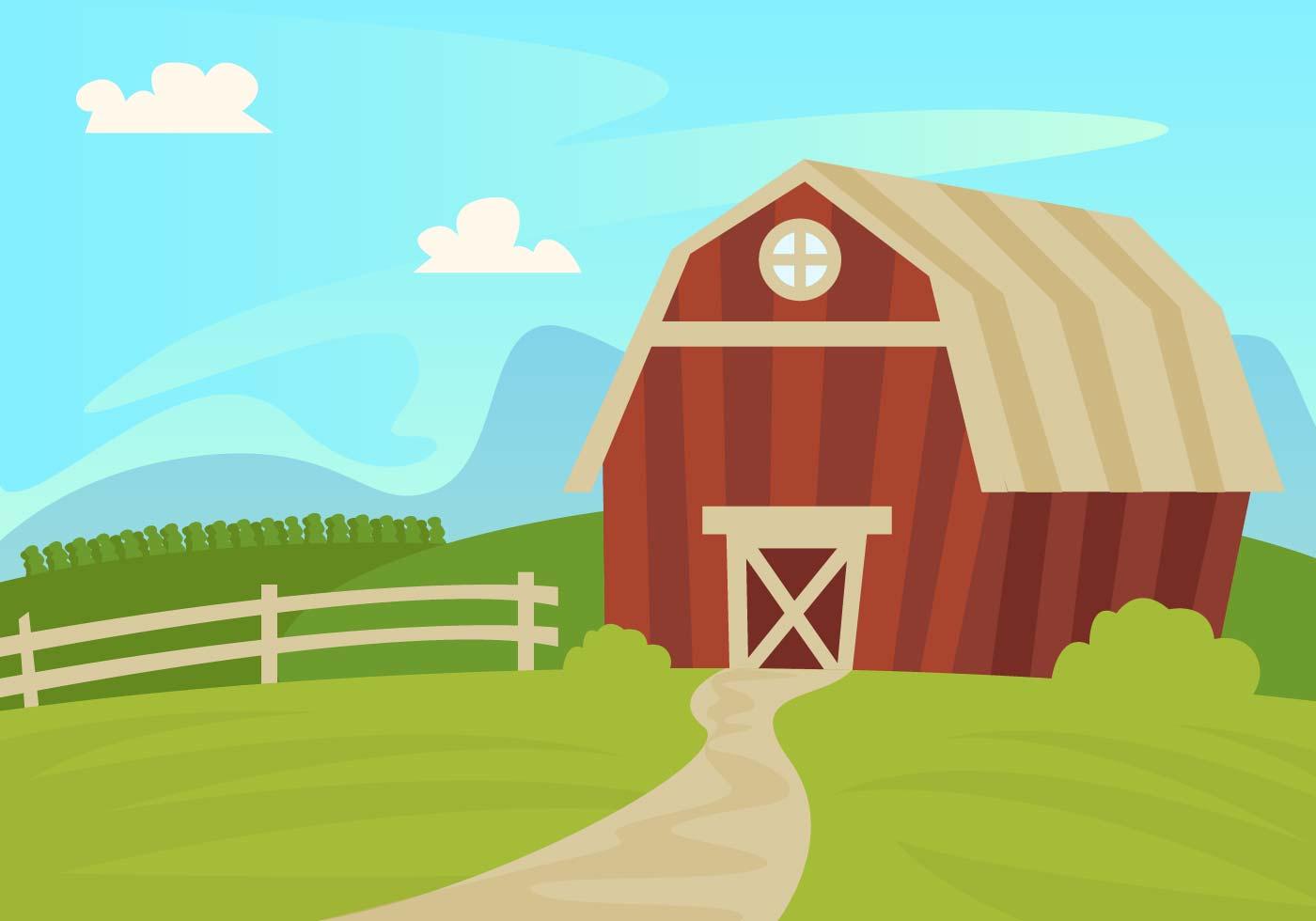 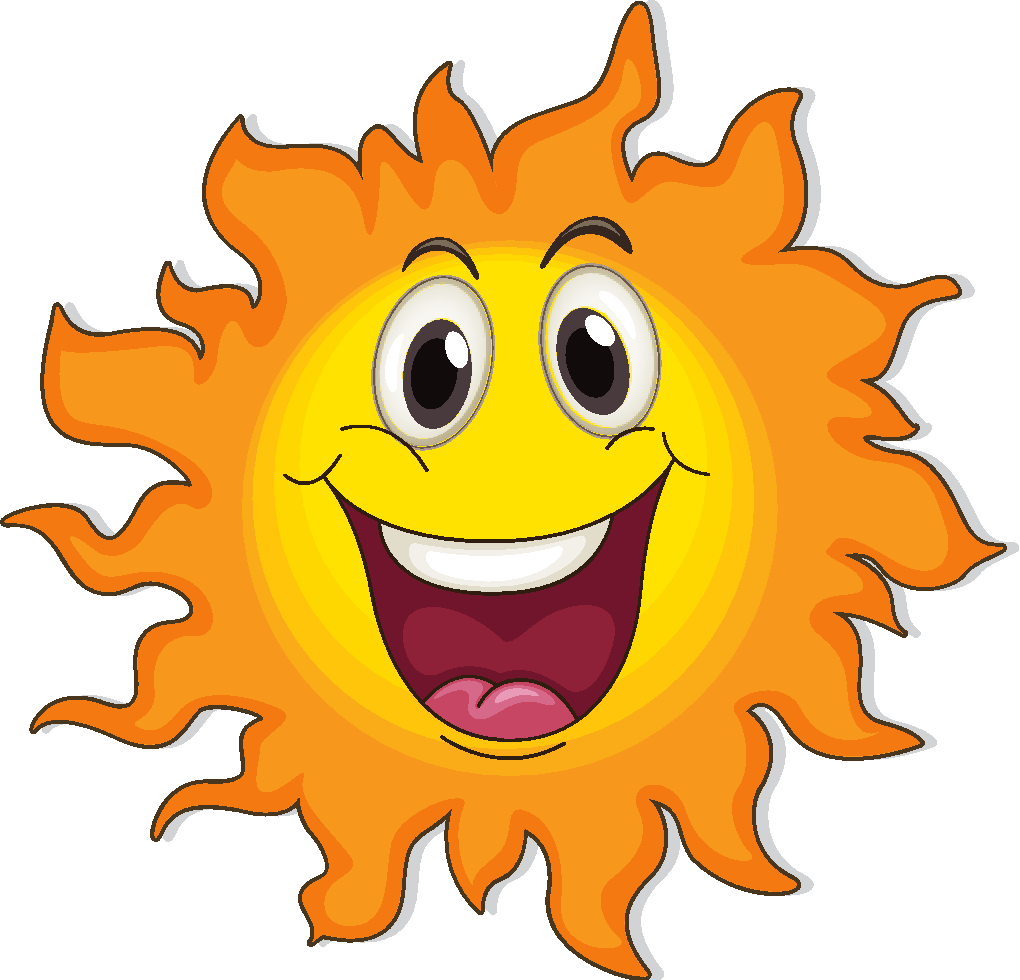 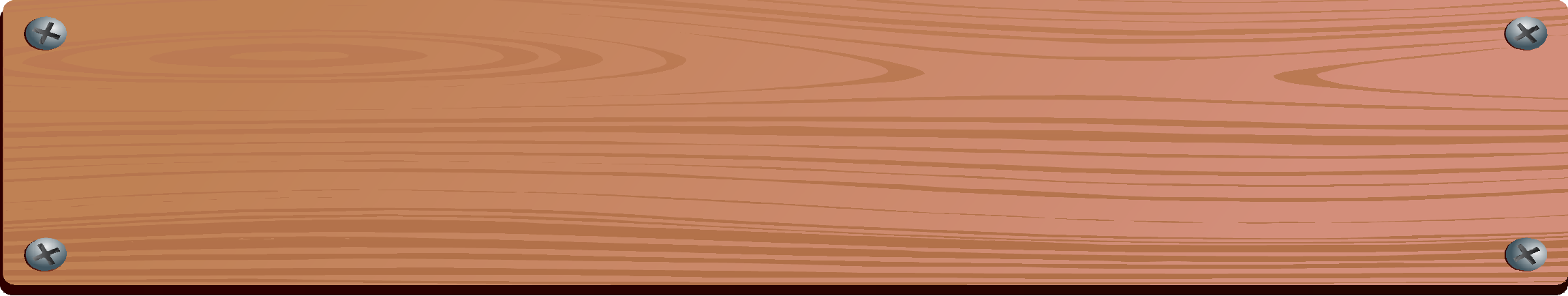 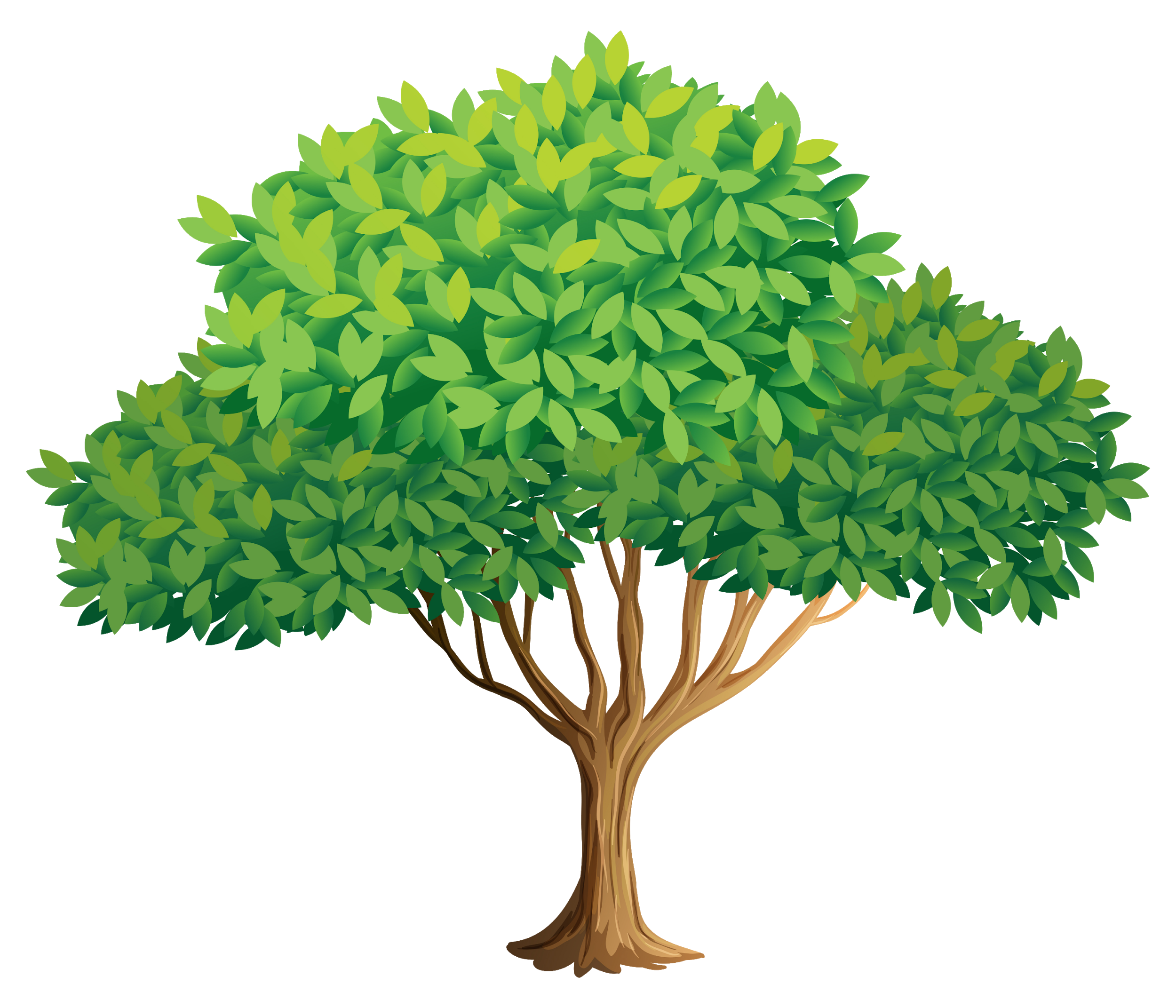 THU HOẠCH TÁO
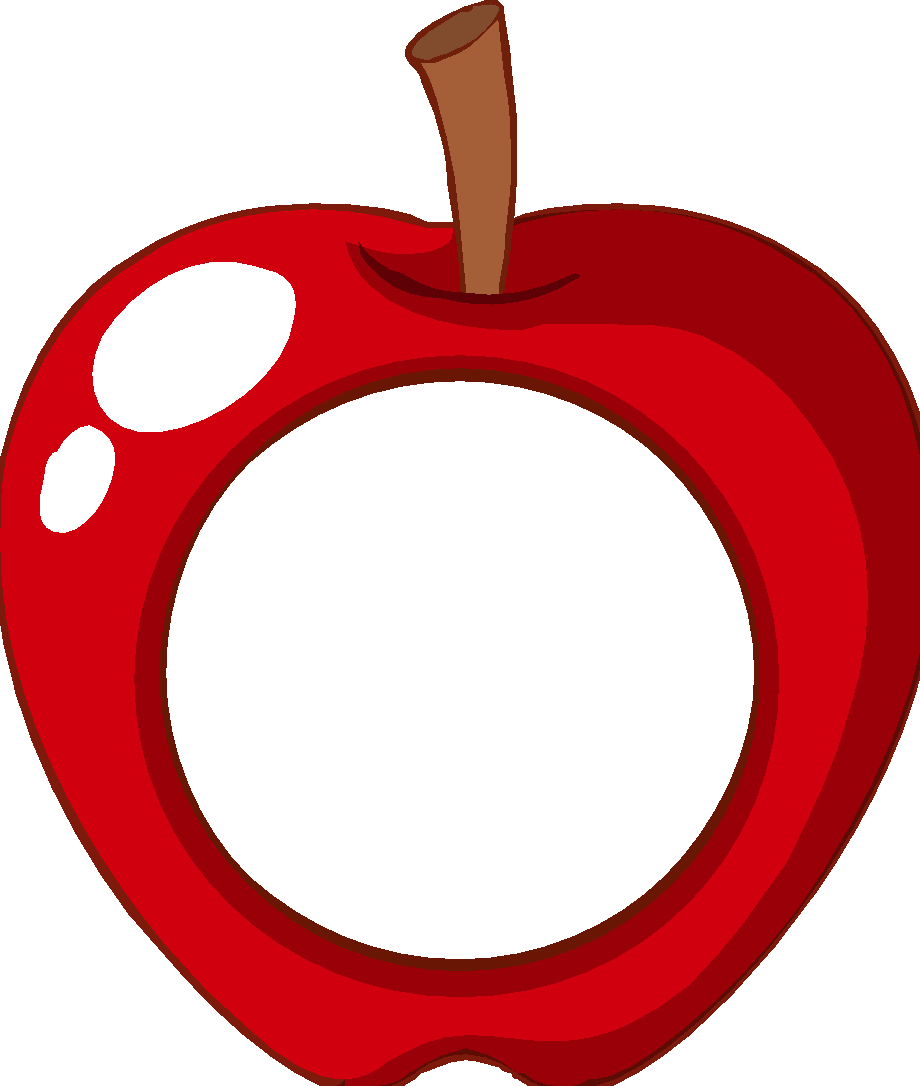 2
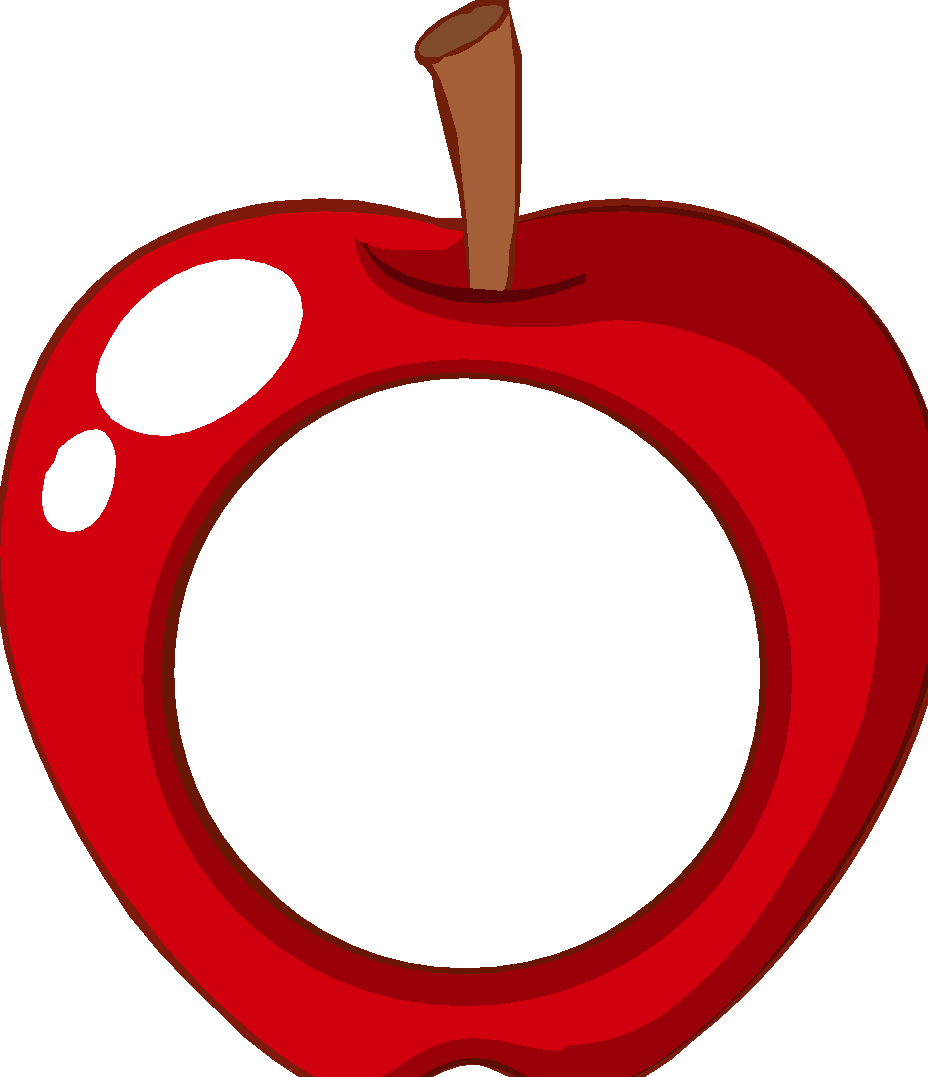 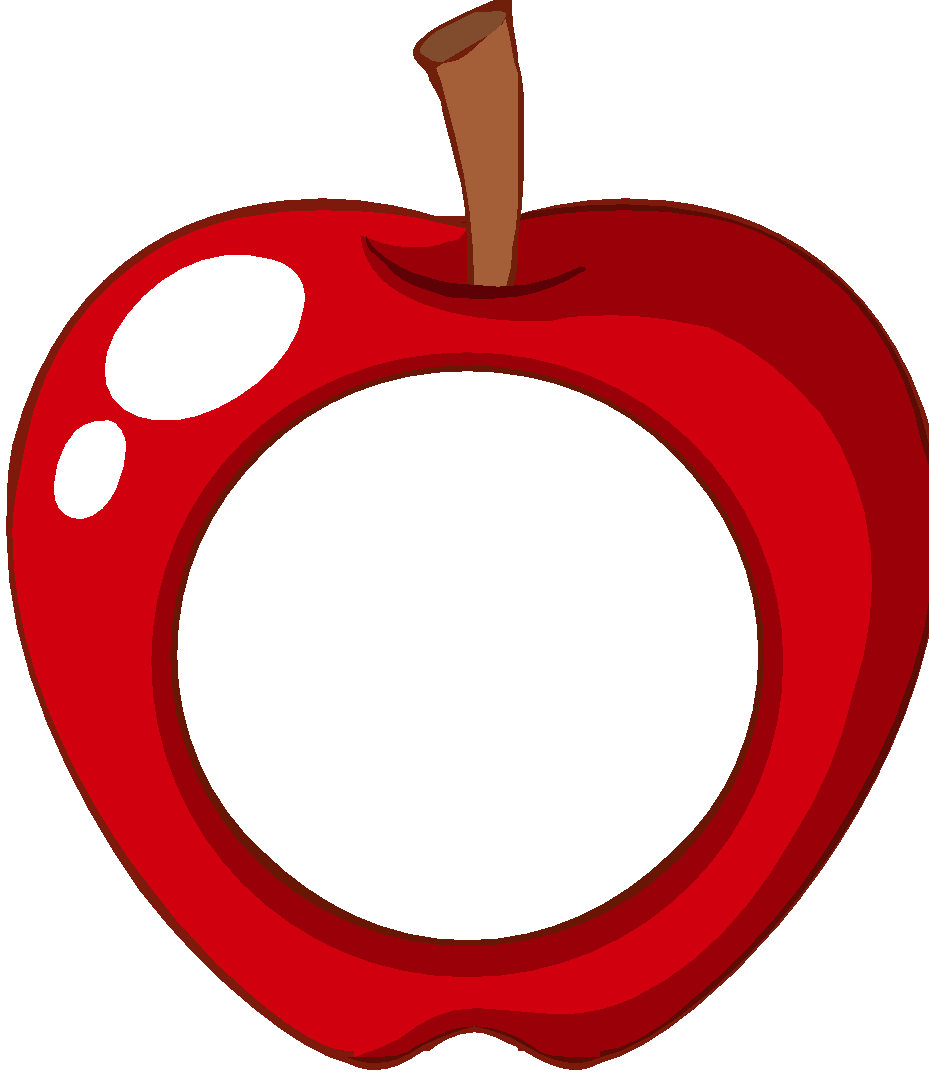 3
1
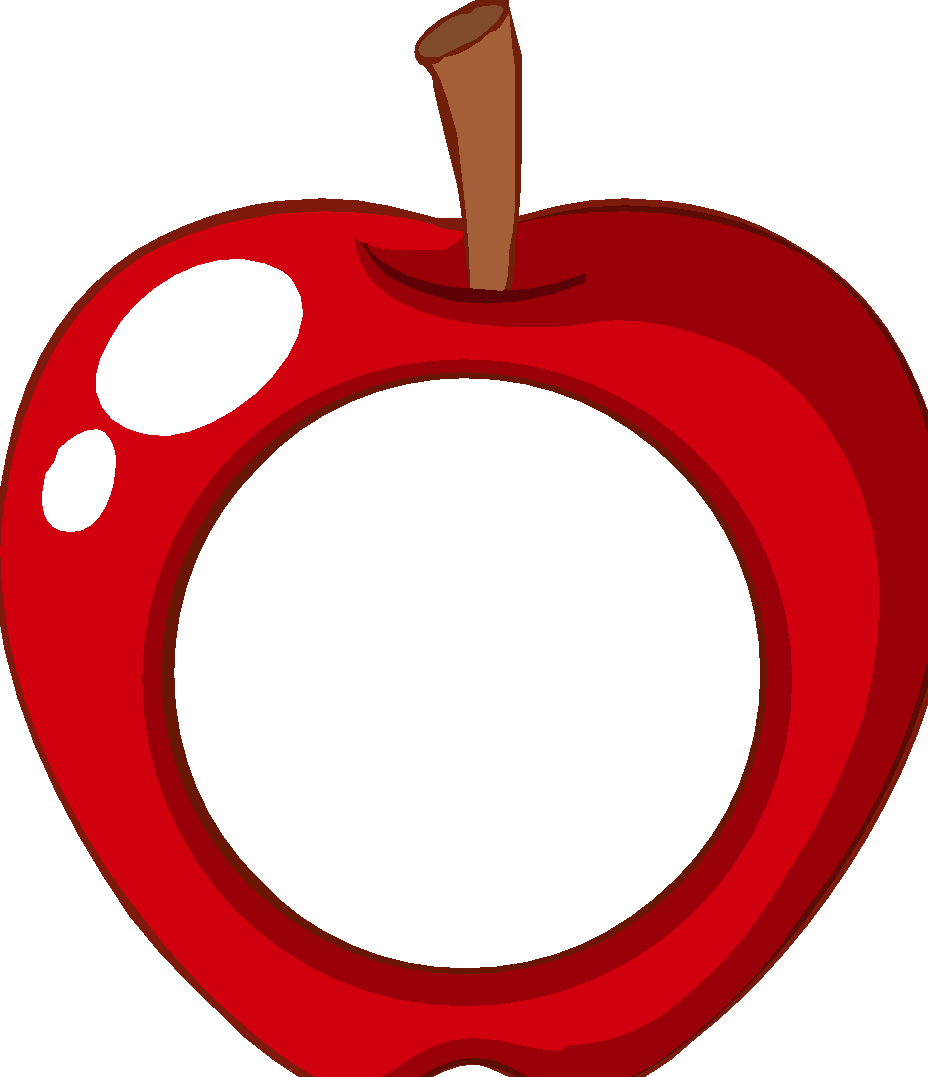 4
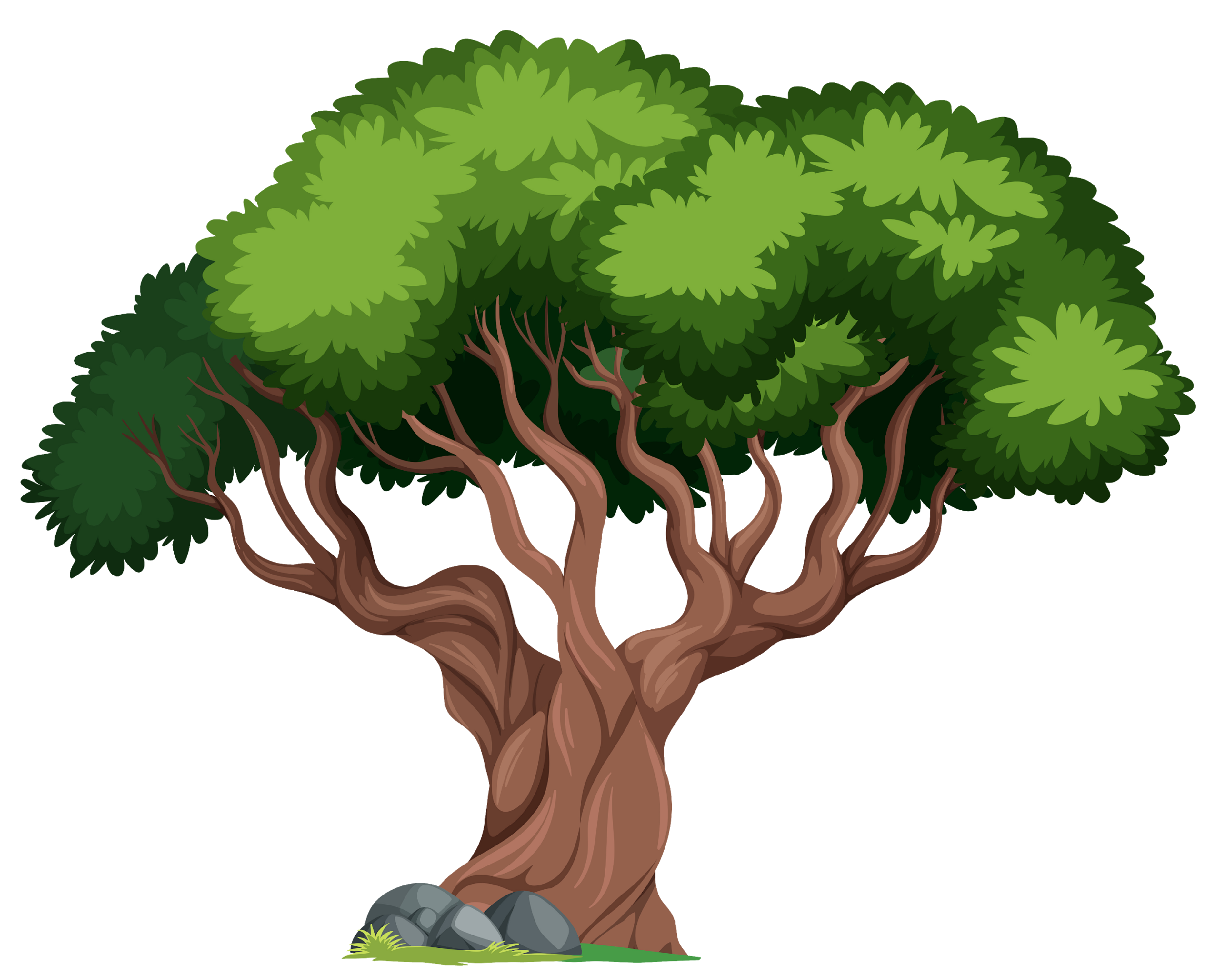 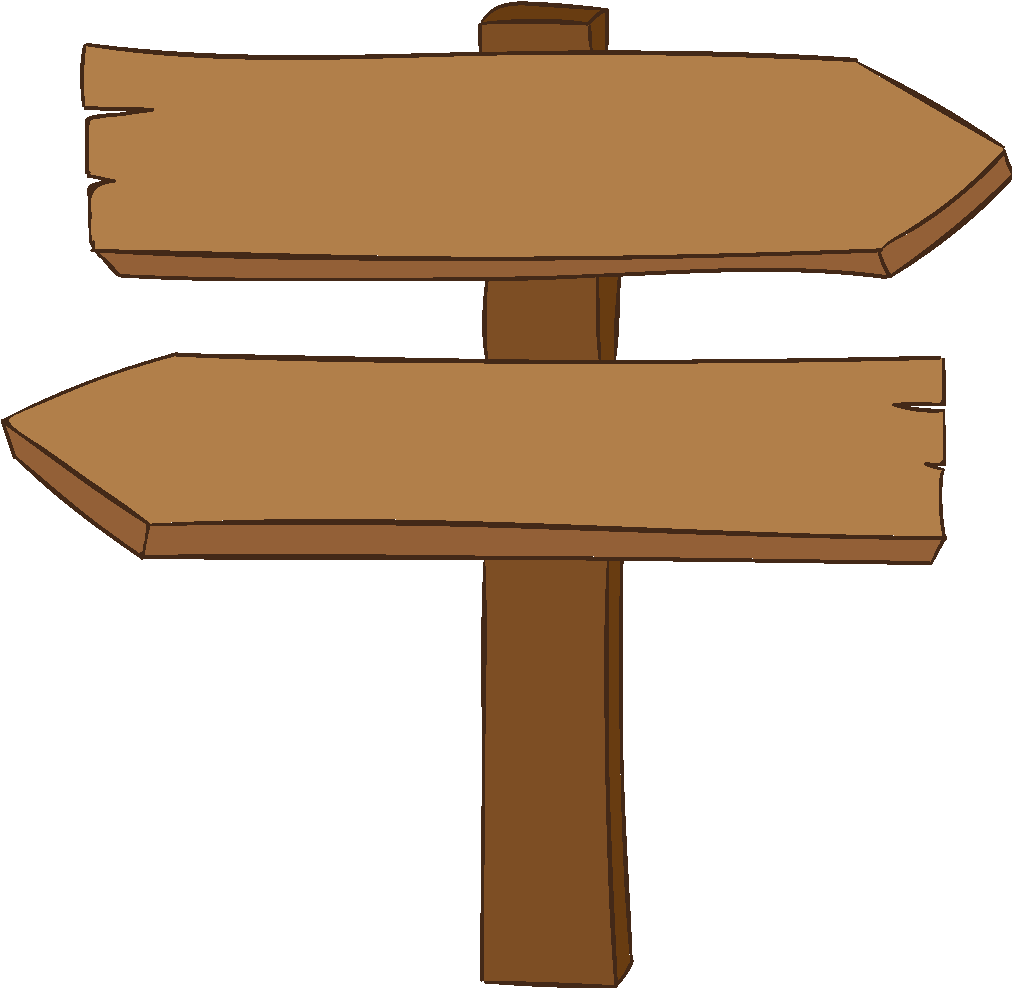 Qua bài tiếp theo
Câu hỏi: Trong tranh có mấy cái tàu?
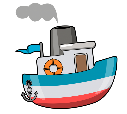 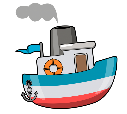 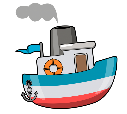 A.  7
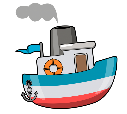 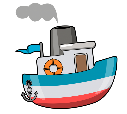 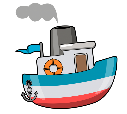 B.  8
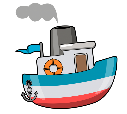 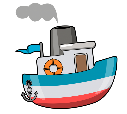 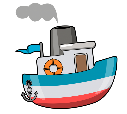 C.  9
Câu hỏi: Trong tranh có mấy cái xe đạp?
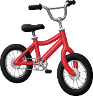 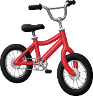 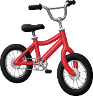 A.  5
B.  6
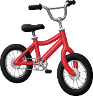 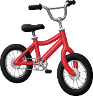 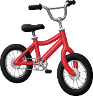 C.  7
Câu hỏi: Chọn đáp án đúng
Cho thêm xe máy để trong tranh có 7 chiếc xe máy.
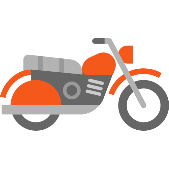 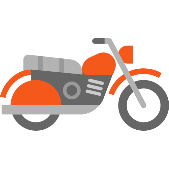 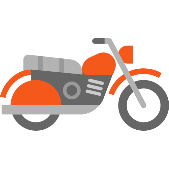 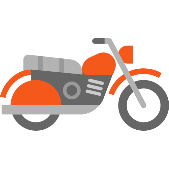 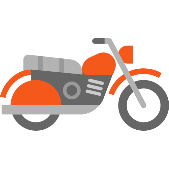 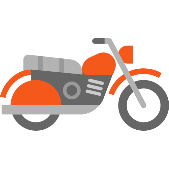 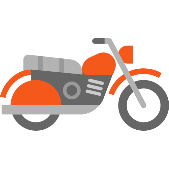 A.
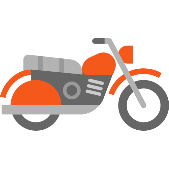 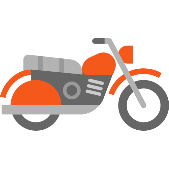 B.
Câu hỏi: Chọn đáp án đúng
Cho thêm phi thuyền để trong tranh có 8 chiếc phi thuyền.
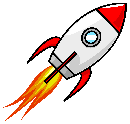 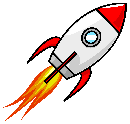 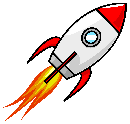 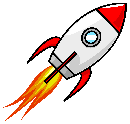 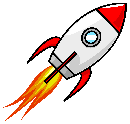 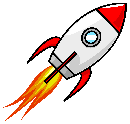 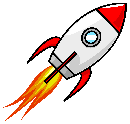 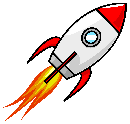 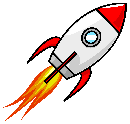 A.
B.
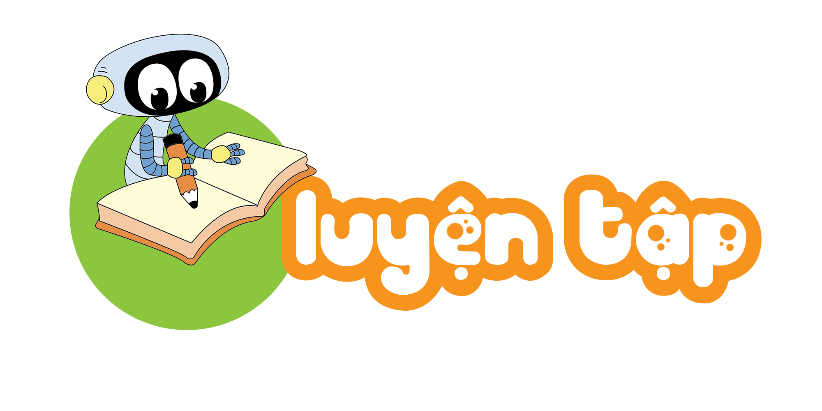 Chọn số thích hợp với số con vật.
1
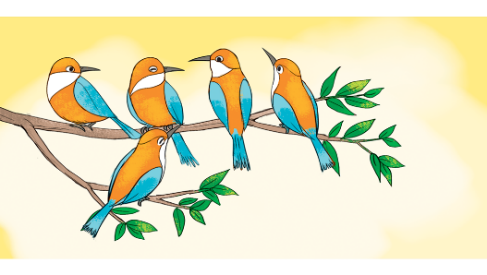 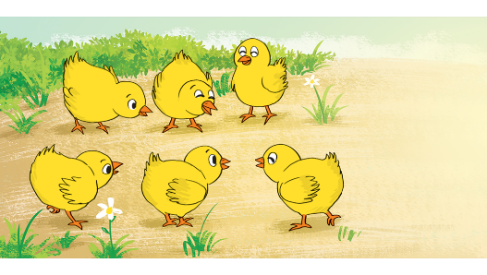 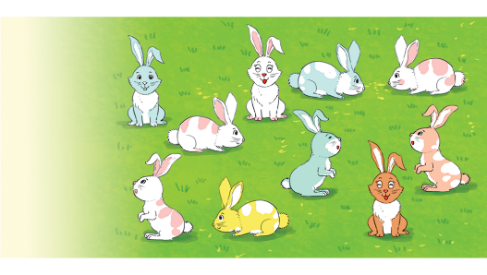 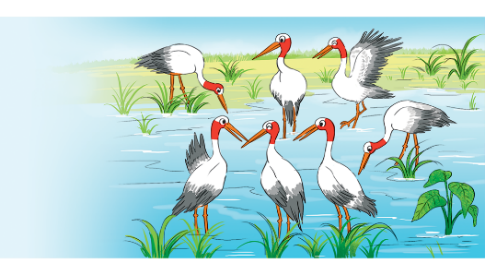 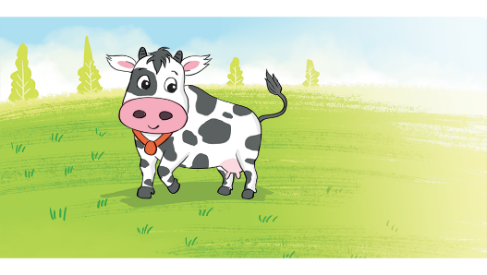 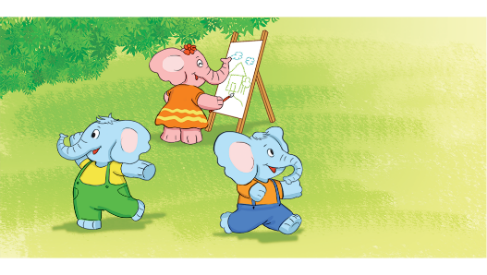 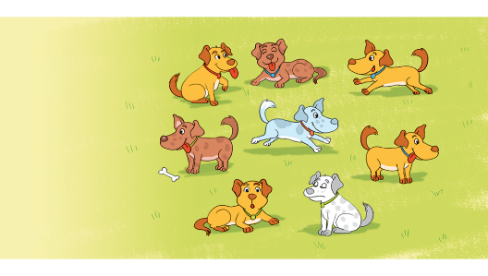 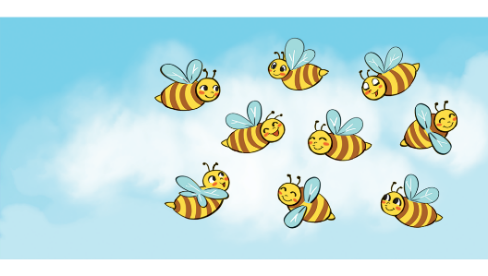 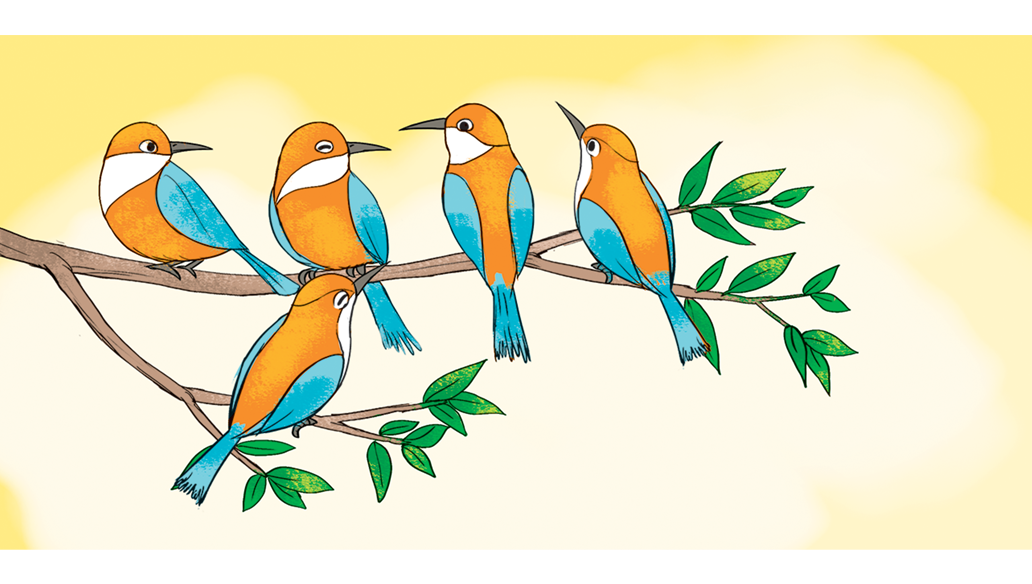 1
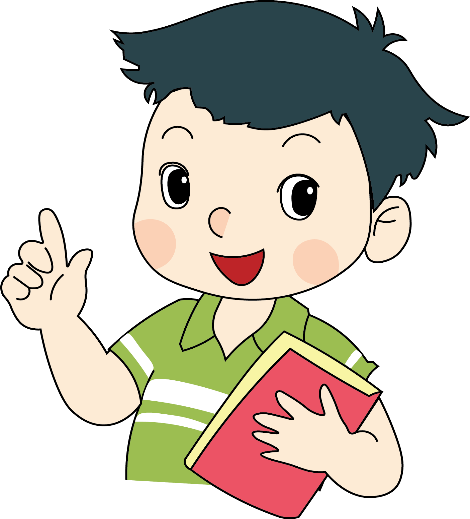 8
6
5
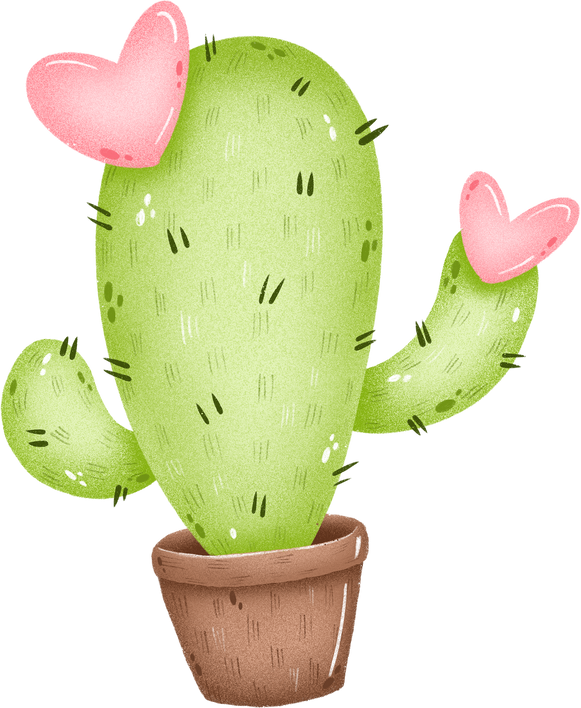 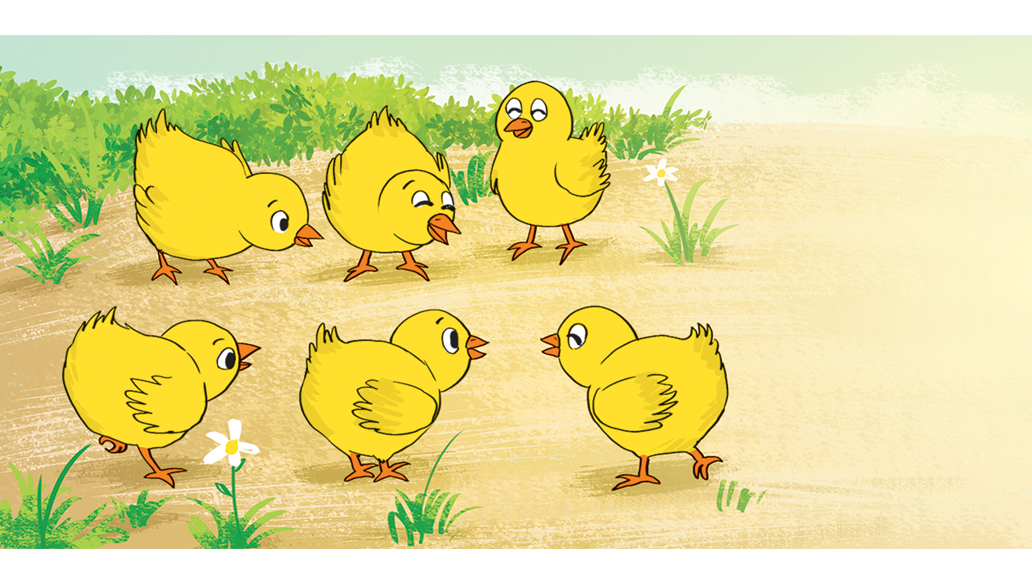 1
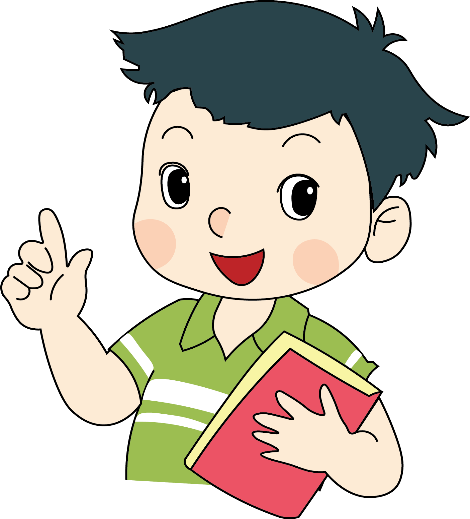 7
6
8
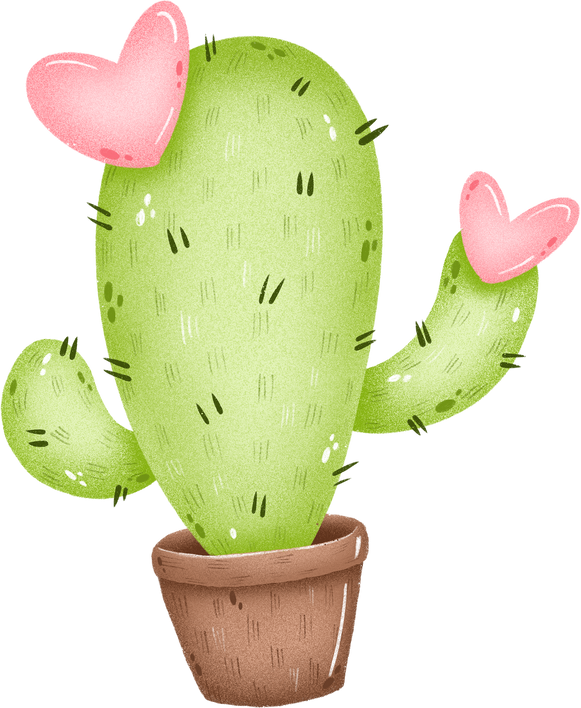 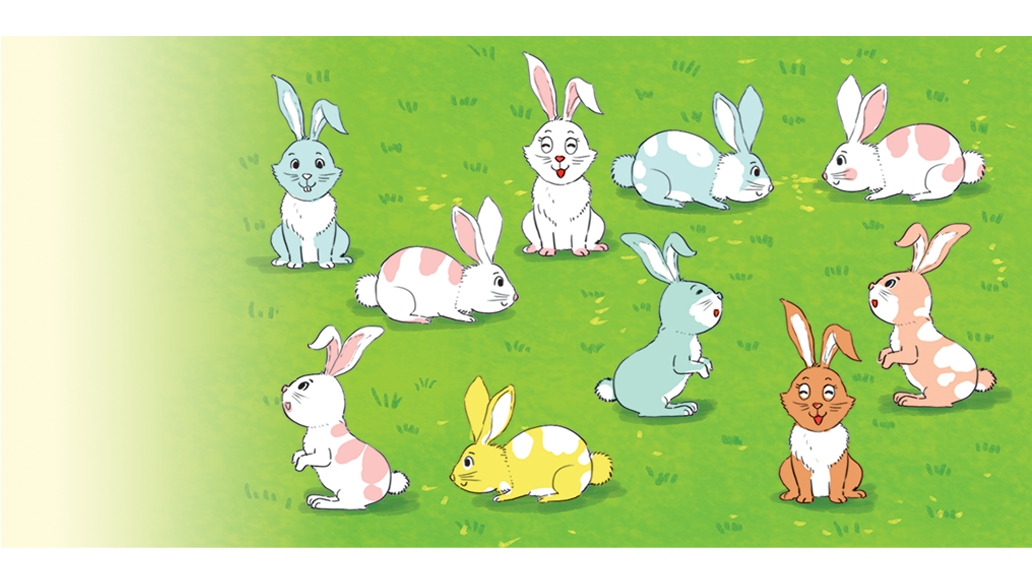 1
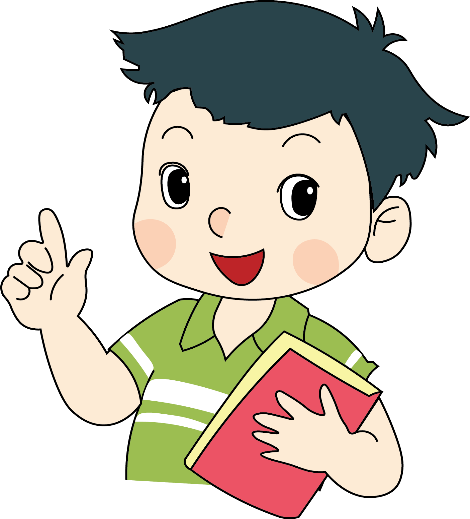 9
8
10
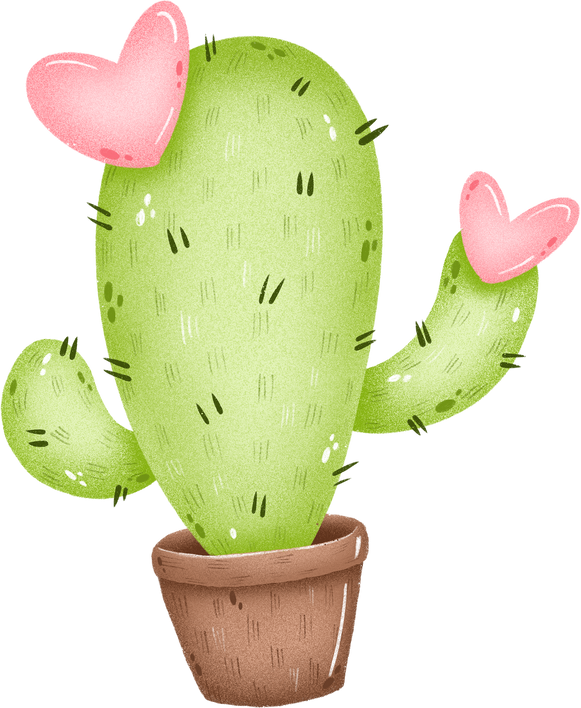 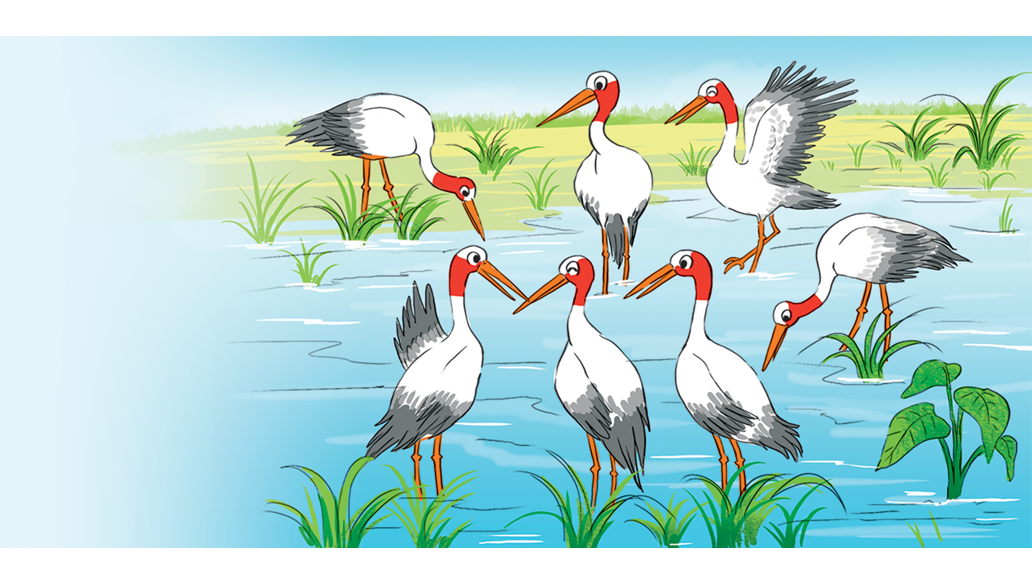 1
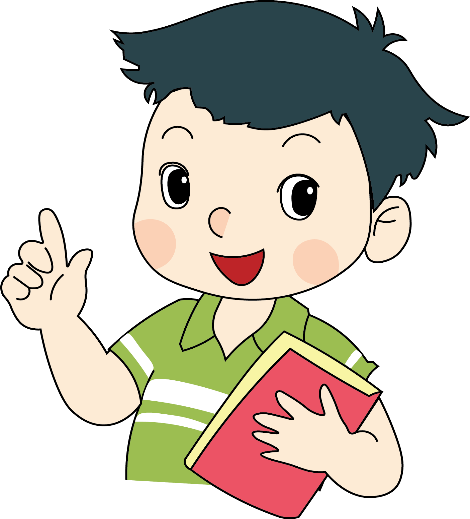 8
6
7
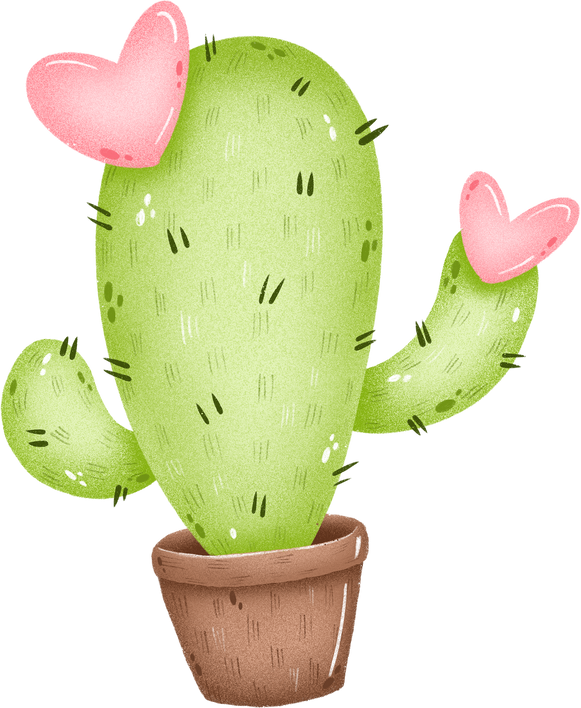 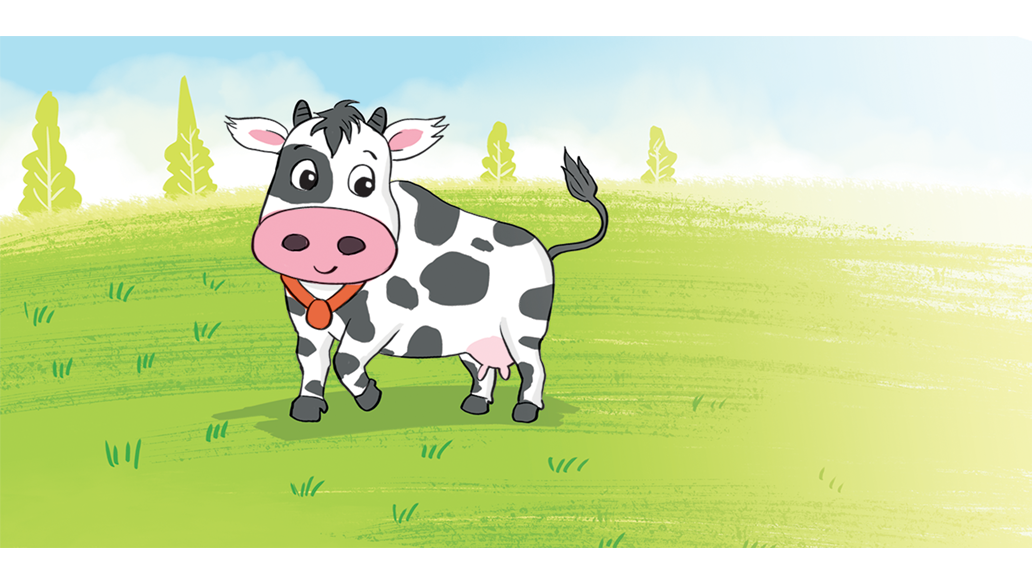 1
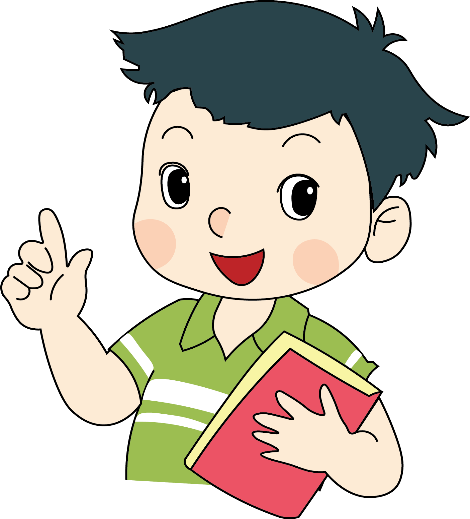 3
1
2
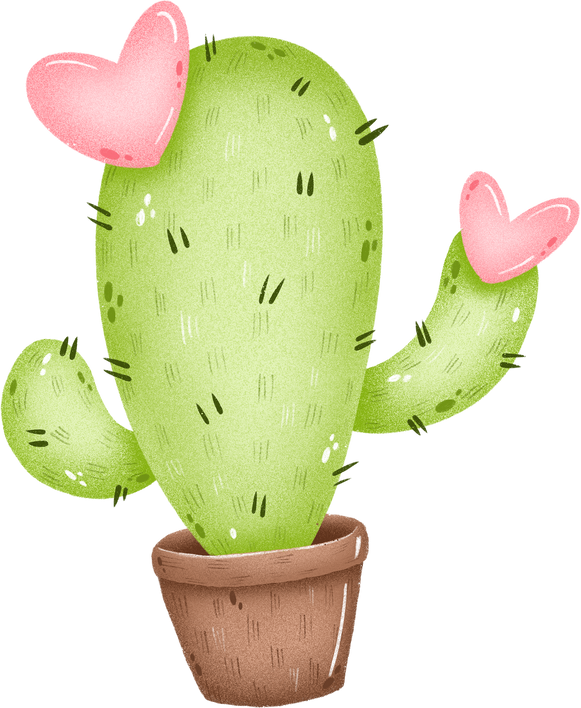 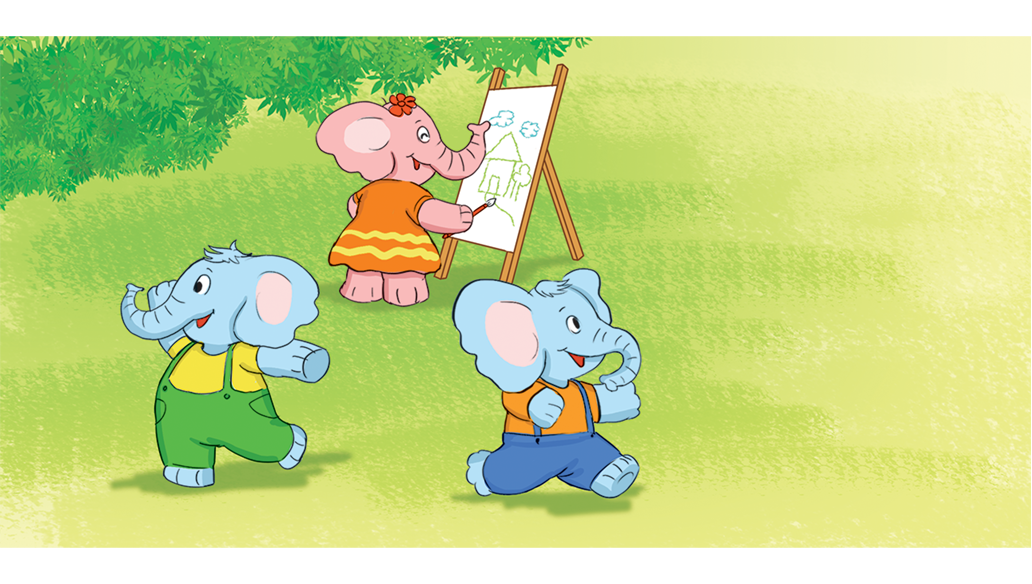 1
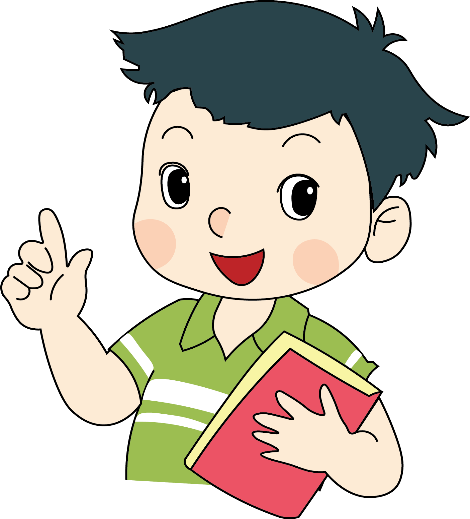 3
1
2
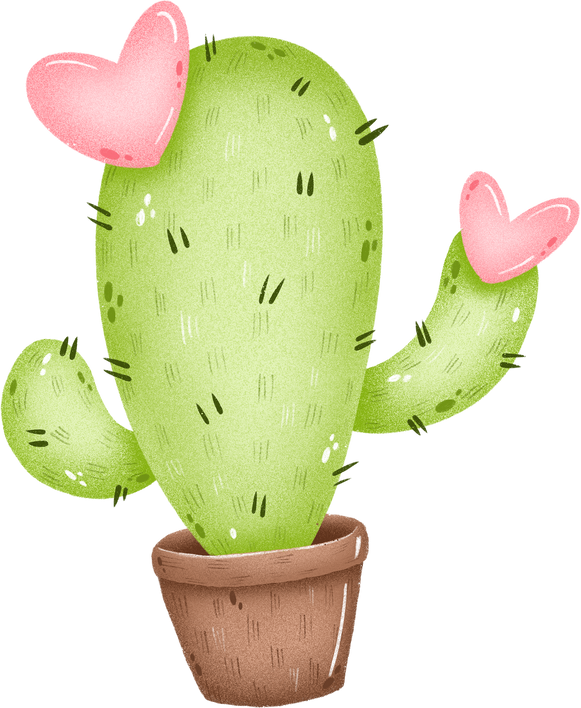 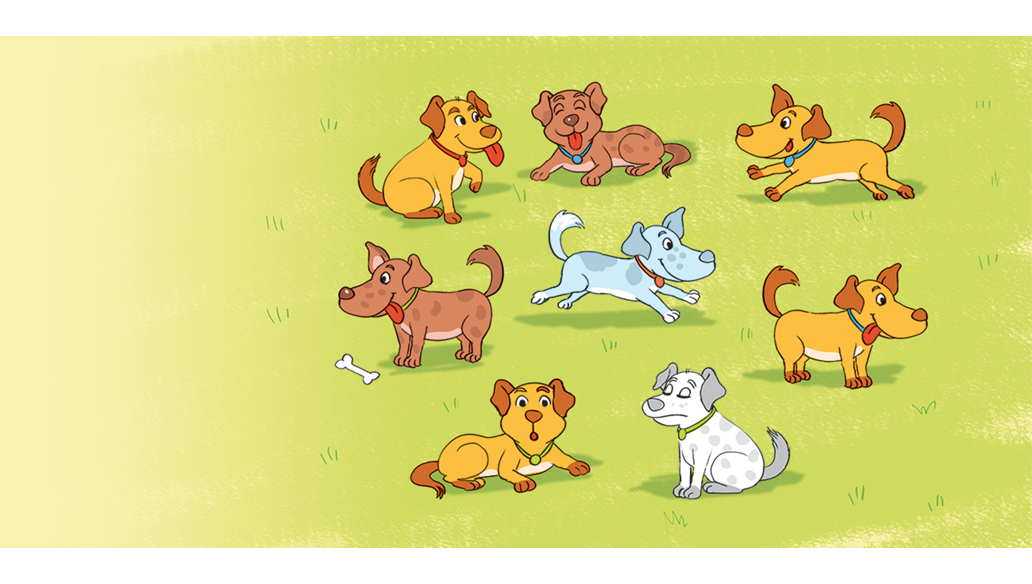 1
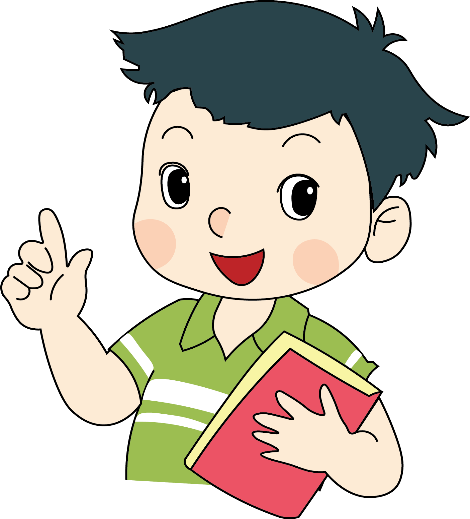 7
9
8
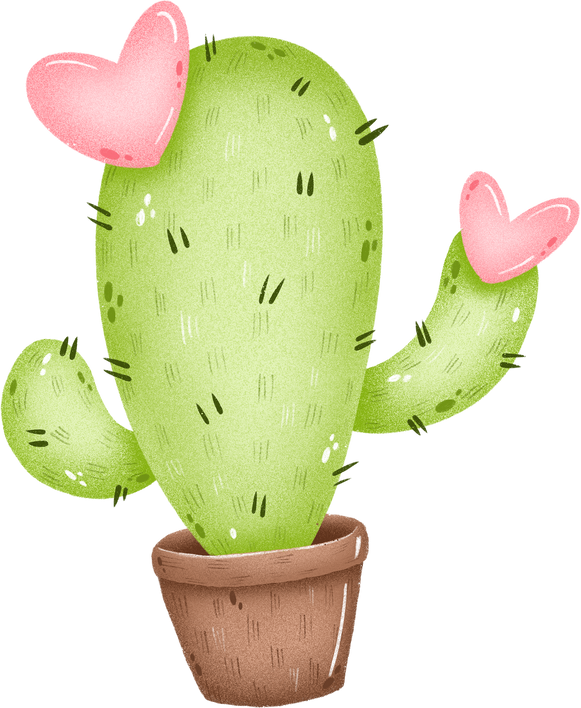 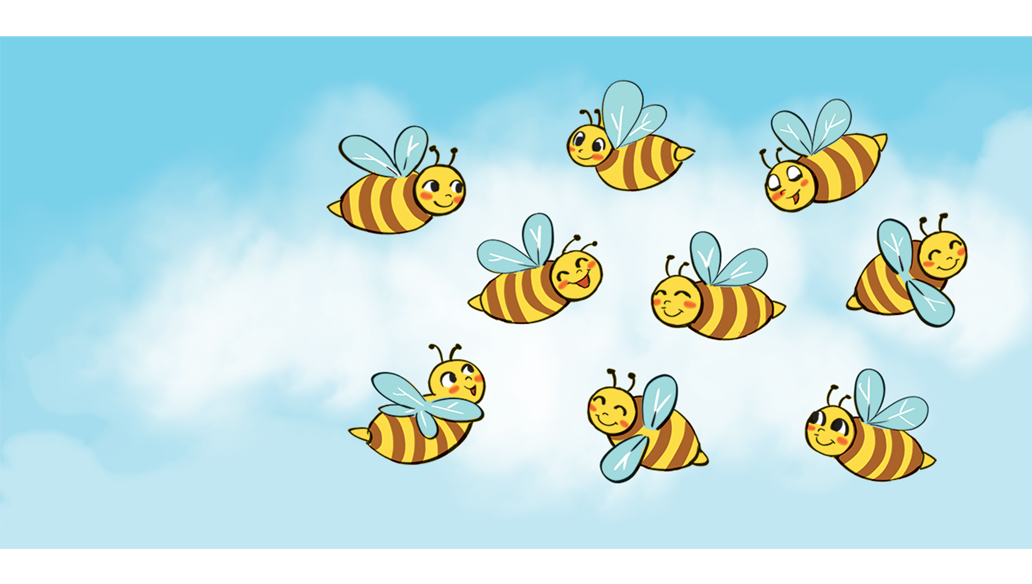 1
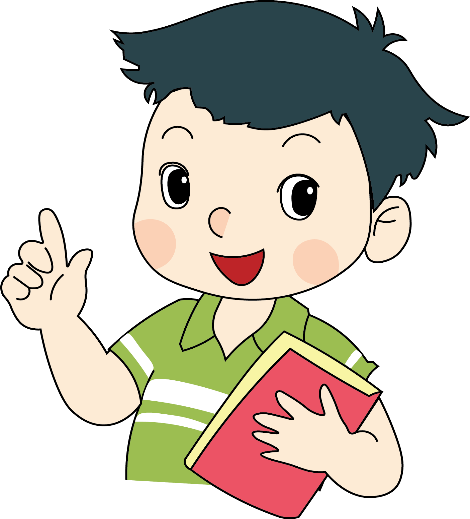 10
8
9
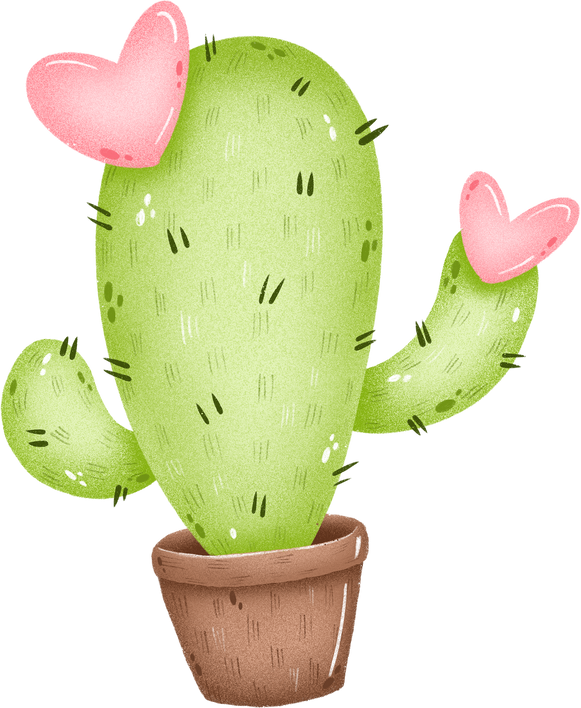 Chọn câu trả lời đúng.
2
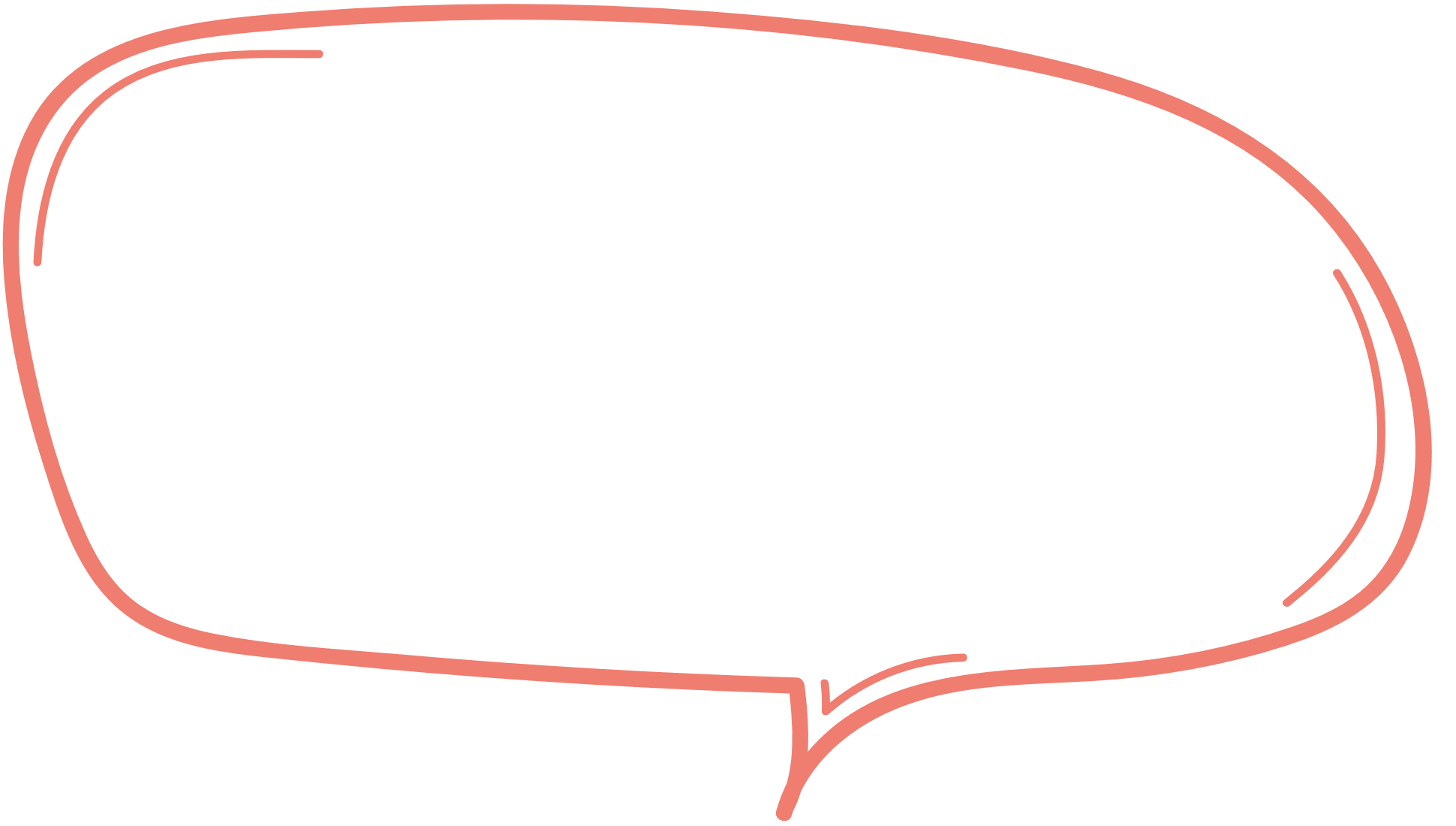 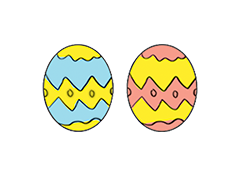 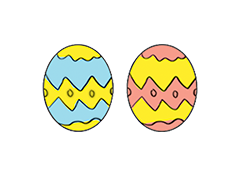 Cho thêm trứng vào khay để trong khay có 
8 quả trứng
A
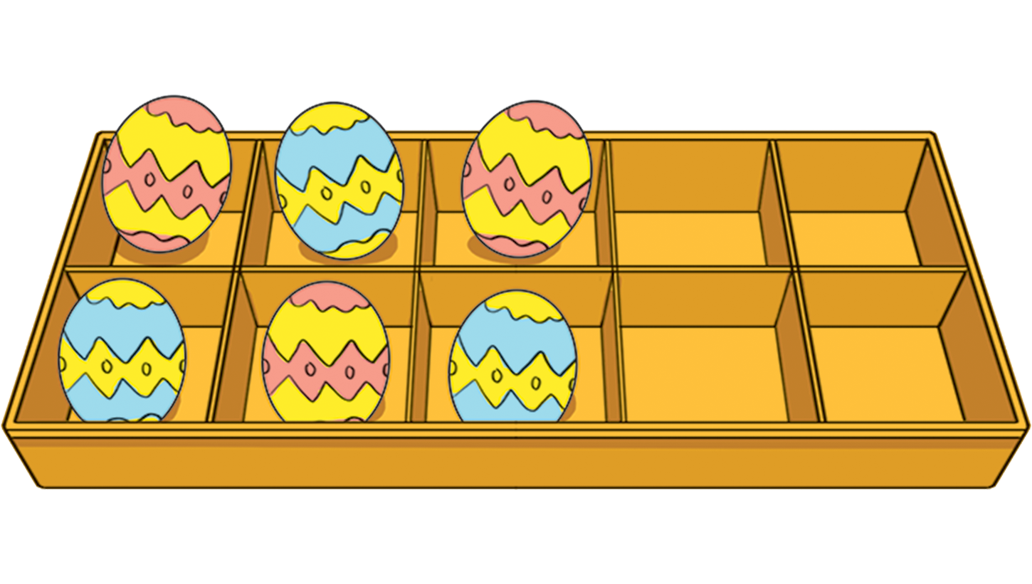 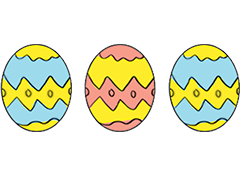 B
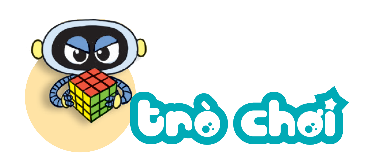 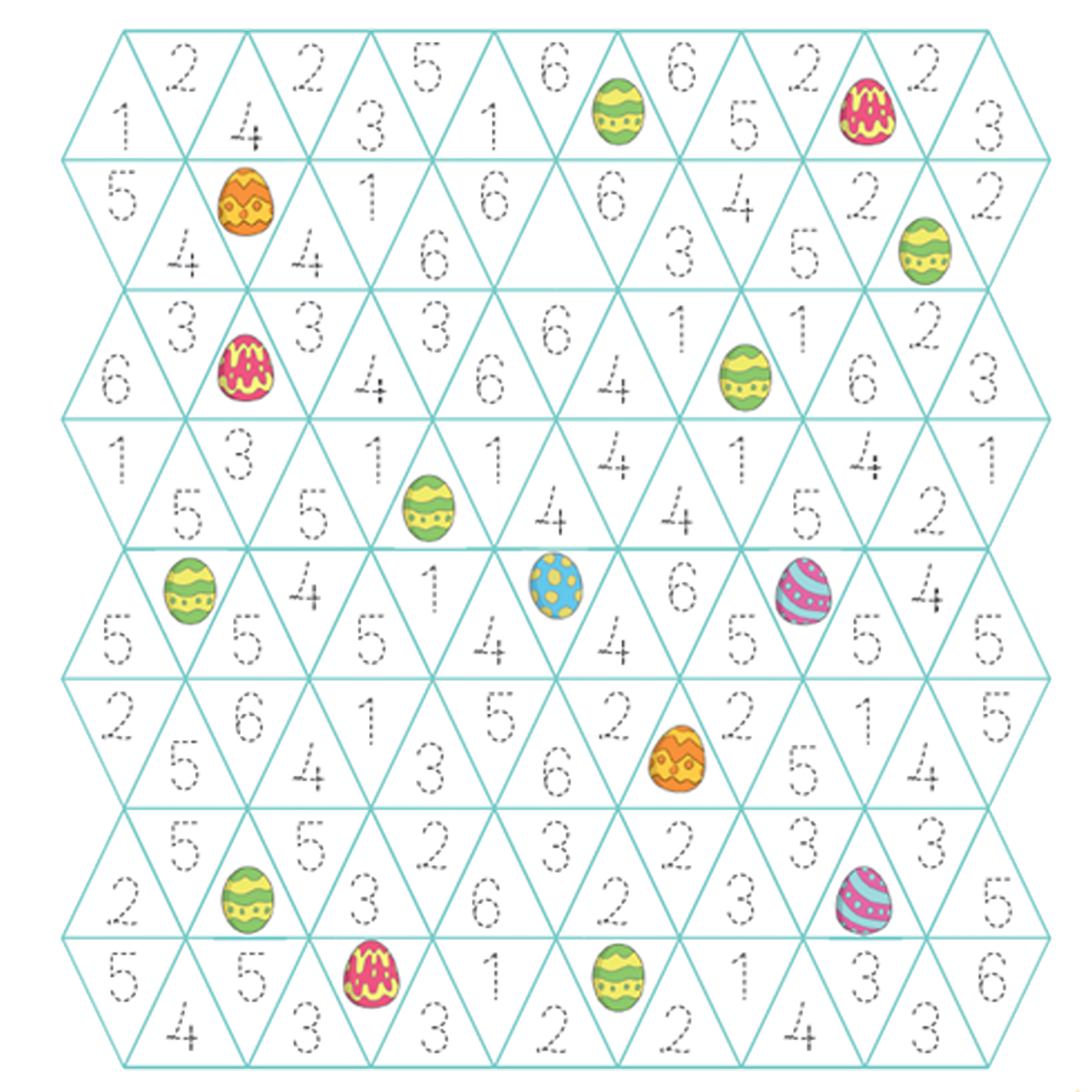 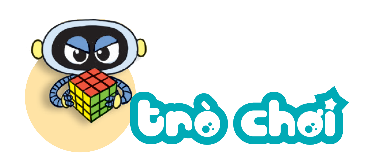 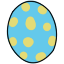 Cách chơi:
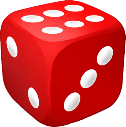 1. Tung xúc xắc.
Mặt 6 chấm
2. Tìm trứng có số tương ứng với số chấm trên mặt xúc xắc.
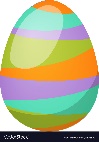 3. Lấy 1 quả trứng tìm được về.
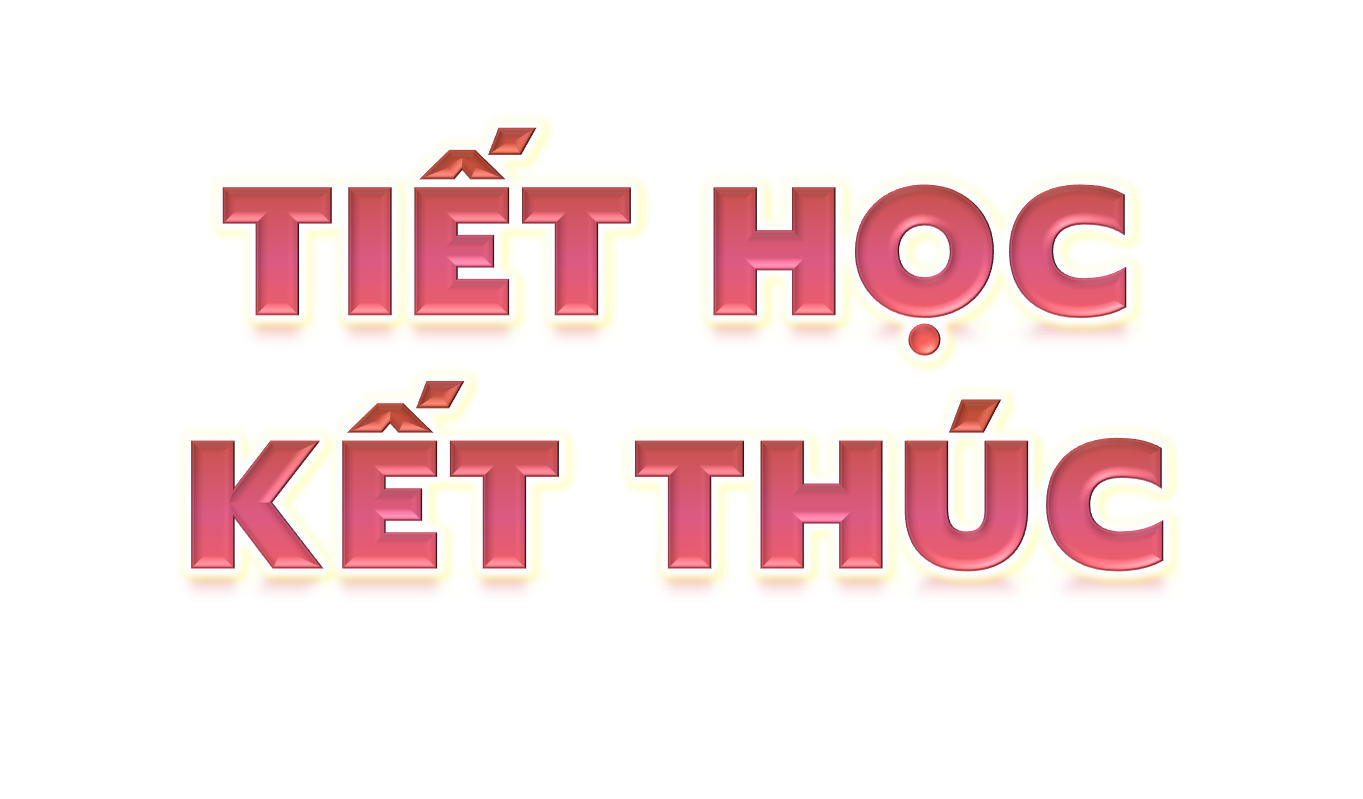